Scanning the sensor using the reader

Scan once a day to check sensor is functioning well.
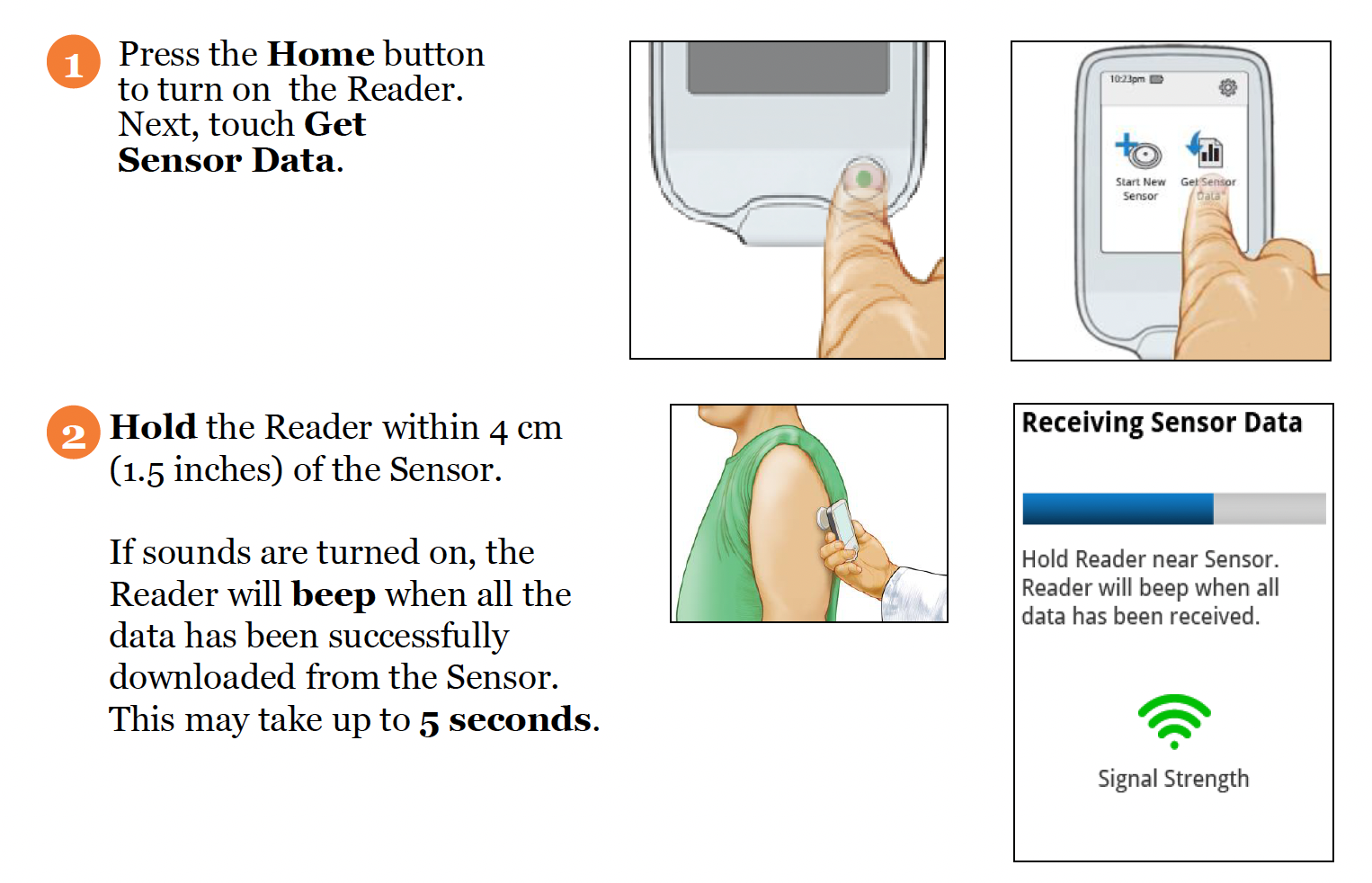 Potential notifications

Contact us for replacement if you encounter any of the following error messages!
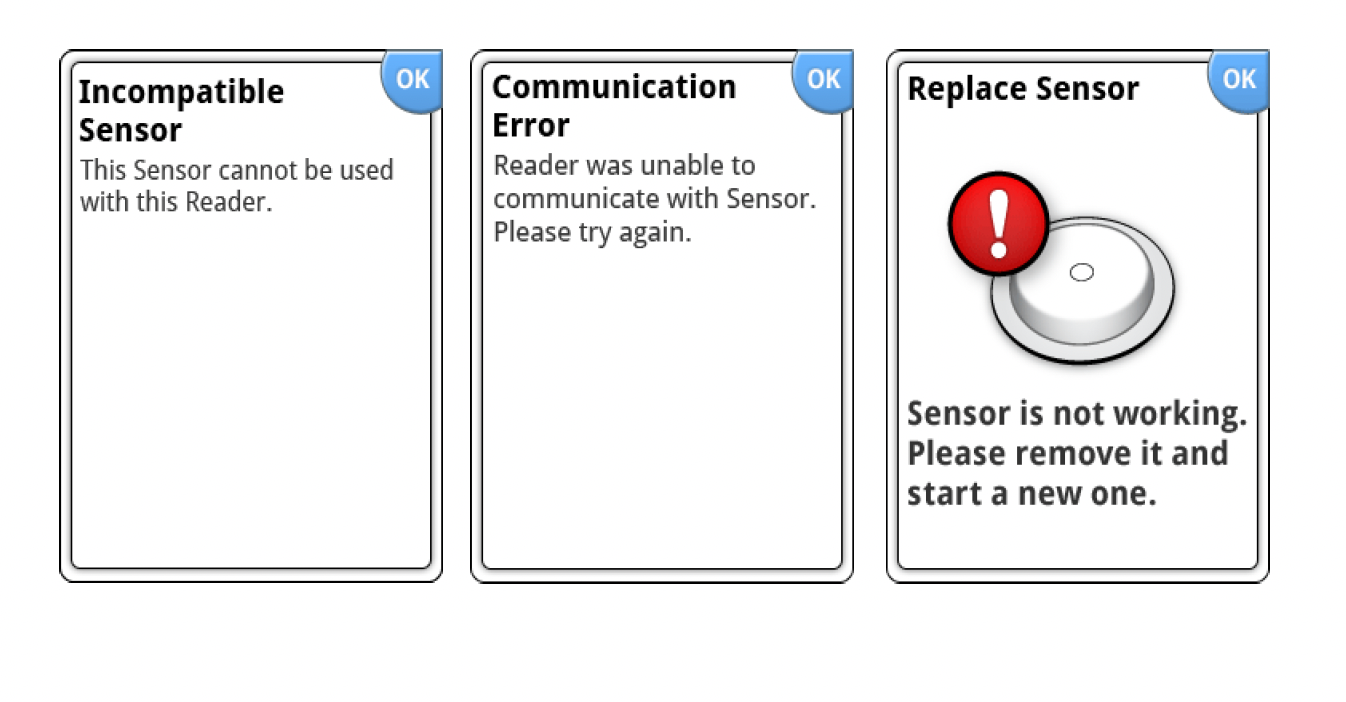